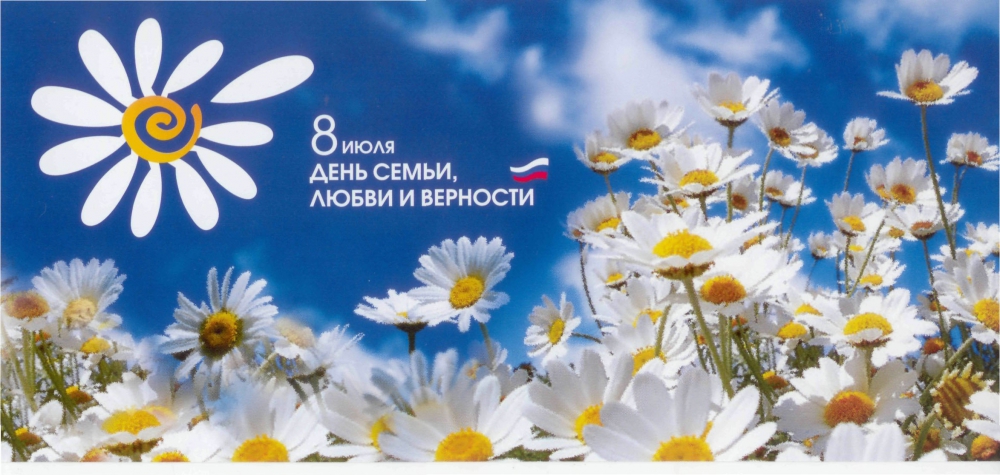 Для меня,Россия ,ты всего дороже.До чего  на маму ты мою похожа!
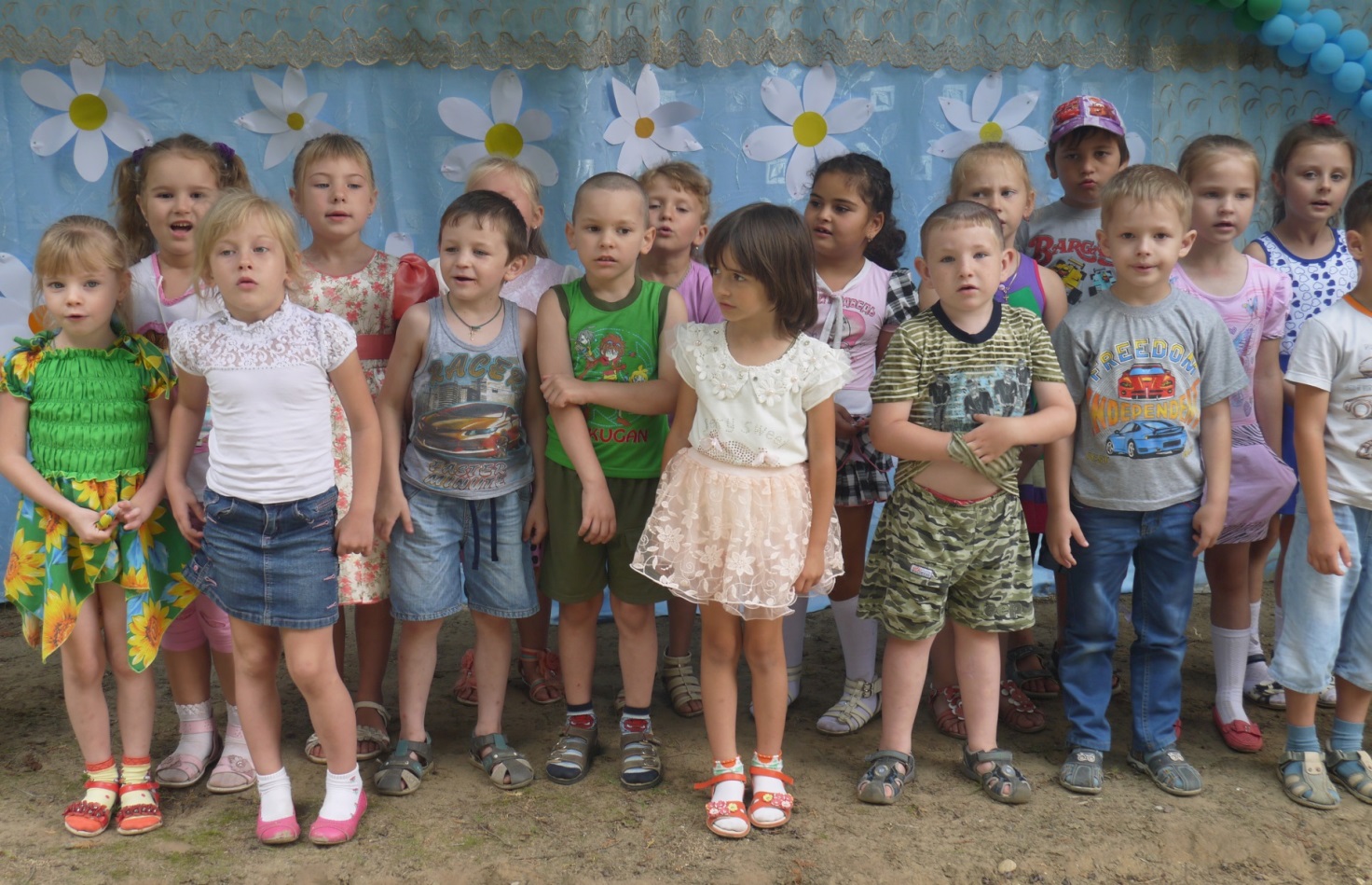 В семейном кругу все корни твои,И в жизнь ты входишь из семьи.
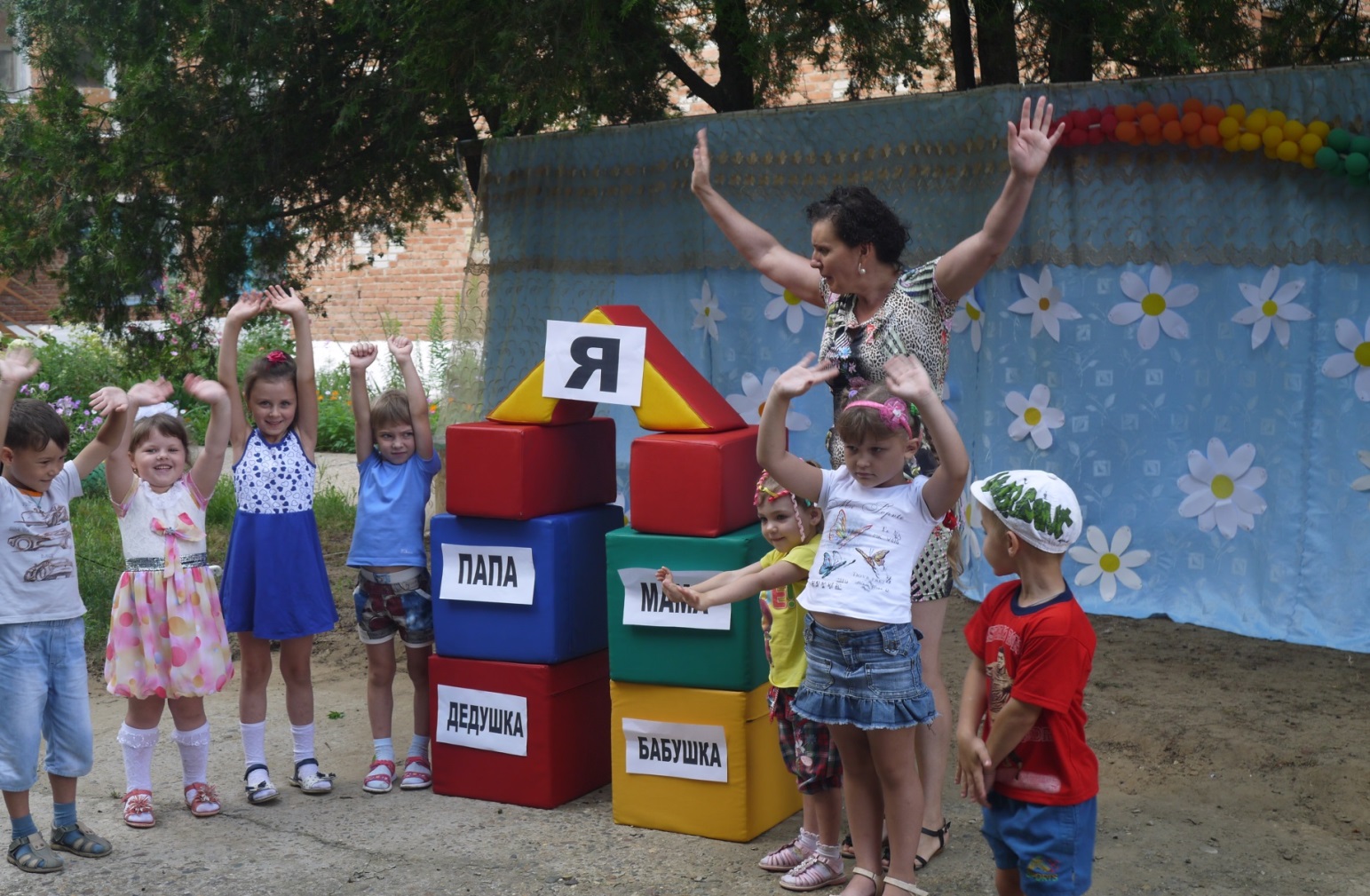 Очень любят садик дети, Самый добрый дом на свете!
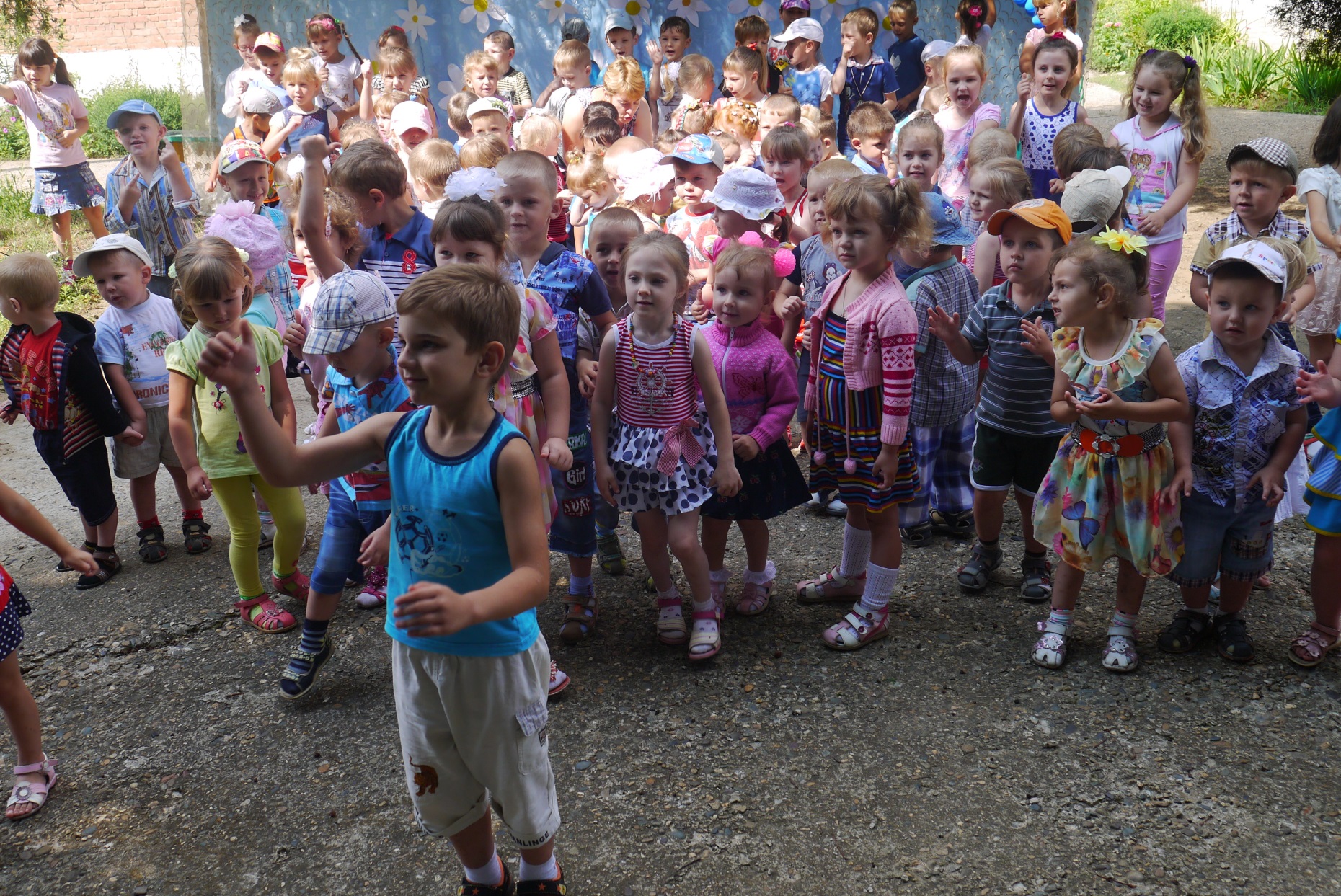